Session OneFrom Policy to Practice
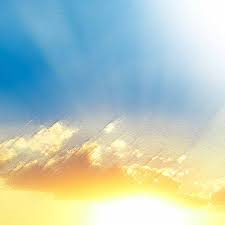 Archdiocese of Dublin
Funeral Ministry
Implementing Diocesan Policy
Rites to ACCOMPANY
God is praised
The Resurrection of Jesus 
	is proclaimed
Conveying the hope of being gathered together again in God’s kingdom
Prayers are offered
For the soul of the deceased person
Their body is honoured
The bereaved are consoled
The Christian community accompanies people through providing a ritual framework
These Rites are acts of public worship
Three elements are involved in this accompaniment
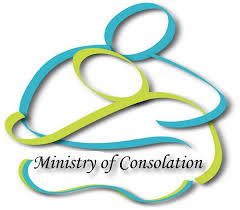 The primary purpose of the Rites
Enrichment: of those bereaved and the community 
Creating space: to express grief
Celebrating: the life and memory of the person
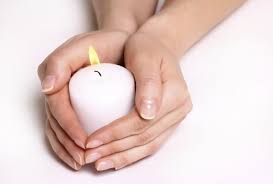 Initial steps and stages
Support in making choices
Enable the bereaved family
Help them to become aware of the liturgical possibilities
To discern what is the most appropriate
OCF 7: Involve the family - 3 options: choice of texts and rites, selection of music, designation of liturgical ministers
The Role of the Funeral Director
Assist the bereaved after the moment of death until after the burial or cremation
Twofold role:
Care of the body of the deceased
Care of the family of the deceased BY co-ordinating funeral arrangements 
Some things to keep in mind:
Changes in society, availability of ministers, family living abroad, etc.
These will influence funeral arrangements 
Funeral Directors are strongly encouraged to advise the family to discuss possibilities with the Priest and Funeral Ministry Team
Words of Appreciation
BASIC GUIDELINES
First, this is not an obligatory aspect 
Families should feel free not to have one
Keep it brief
No more than five minutes
Written down
Delivered by one person 
Mention only tribute to the deceased and thanks for those who have helped or supported the family
APPROPRIATE TIMES for this:
At the Reception of the Body
At the conclusion of the Funeral Mass
At the Crematorium or Graveside
Not part of the Rite
But a local CUSTOM
Key guidelines
1. Sensitivity
2. Uplifting and Charitable
3. A spirit of appreciation

It is essential that the family are given guidelines for this
REFLECT and CHAT
1. How do people find out about arranging a Funeral in the parish if they have a bereavement? 




2. What would initial steps and stages of support look like in your parish context?